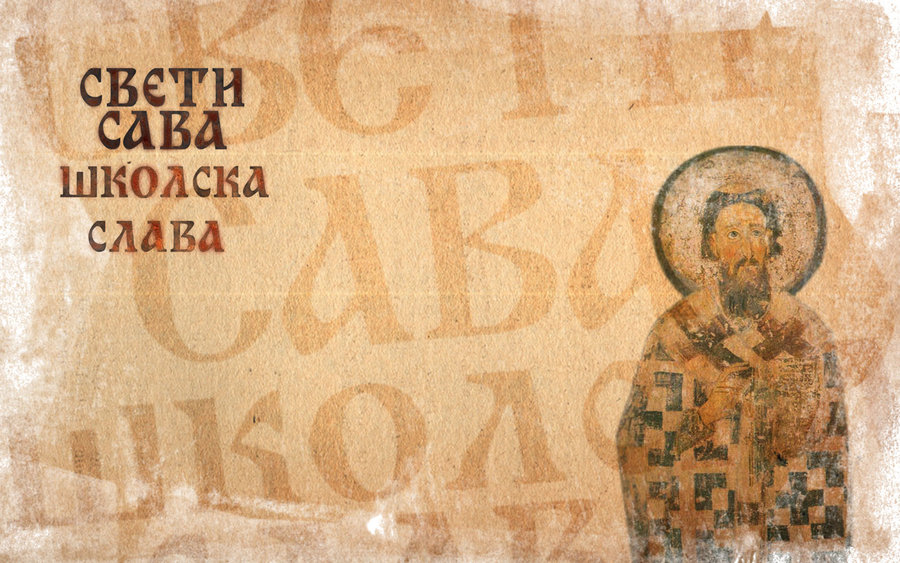 МАШИНСКА ШКОЛА
“РАДОЈЕ ДАКИЋ”
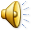 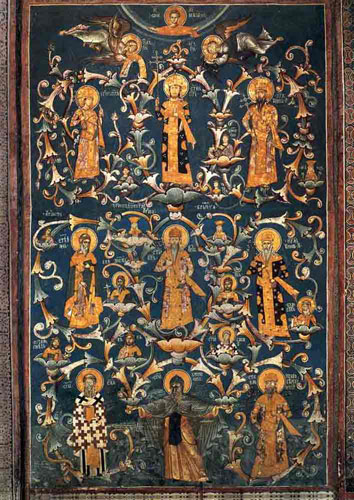 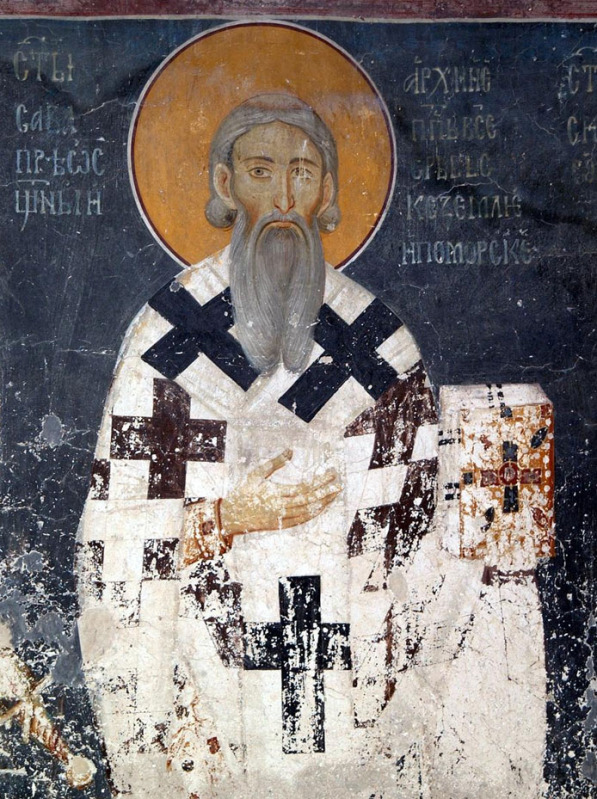 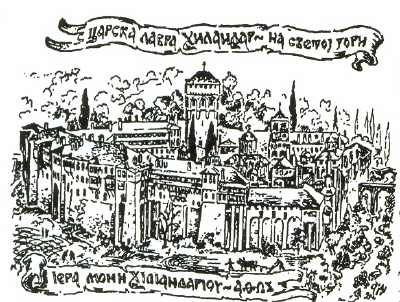 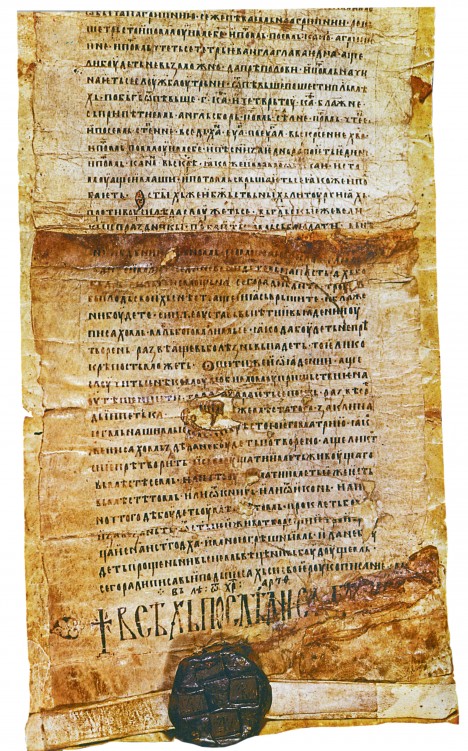 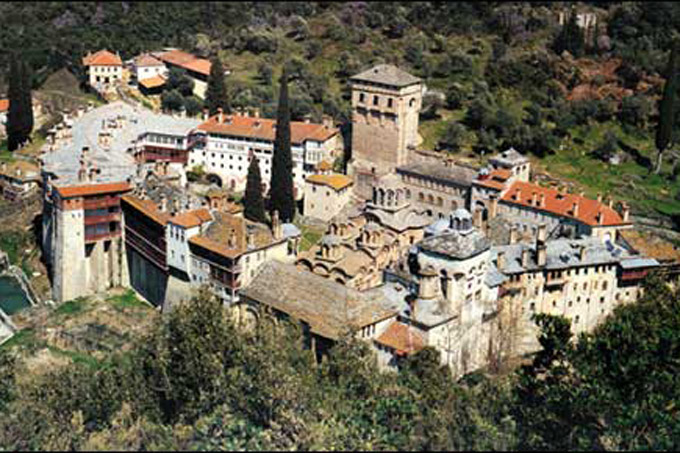 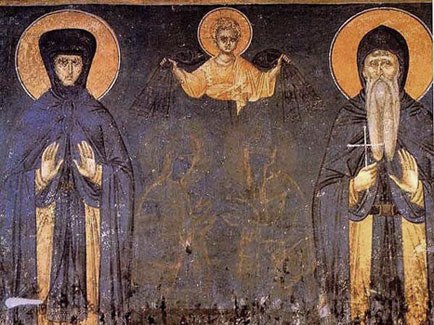 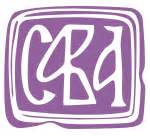 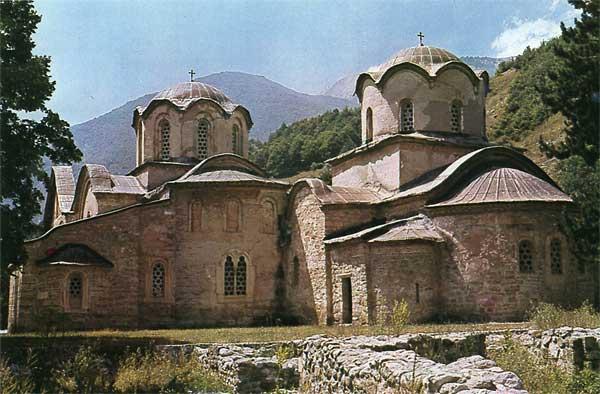 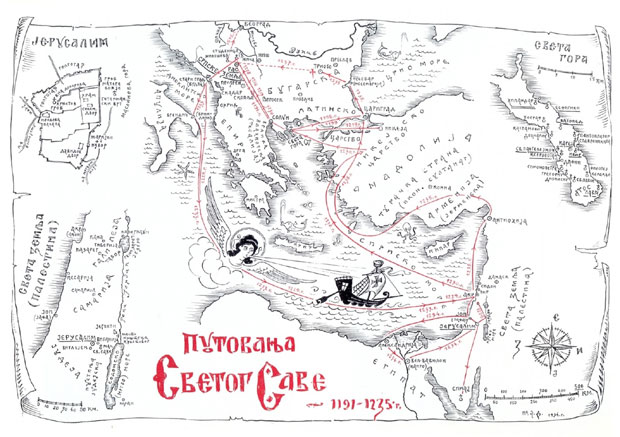 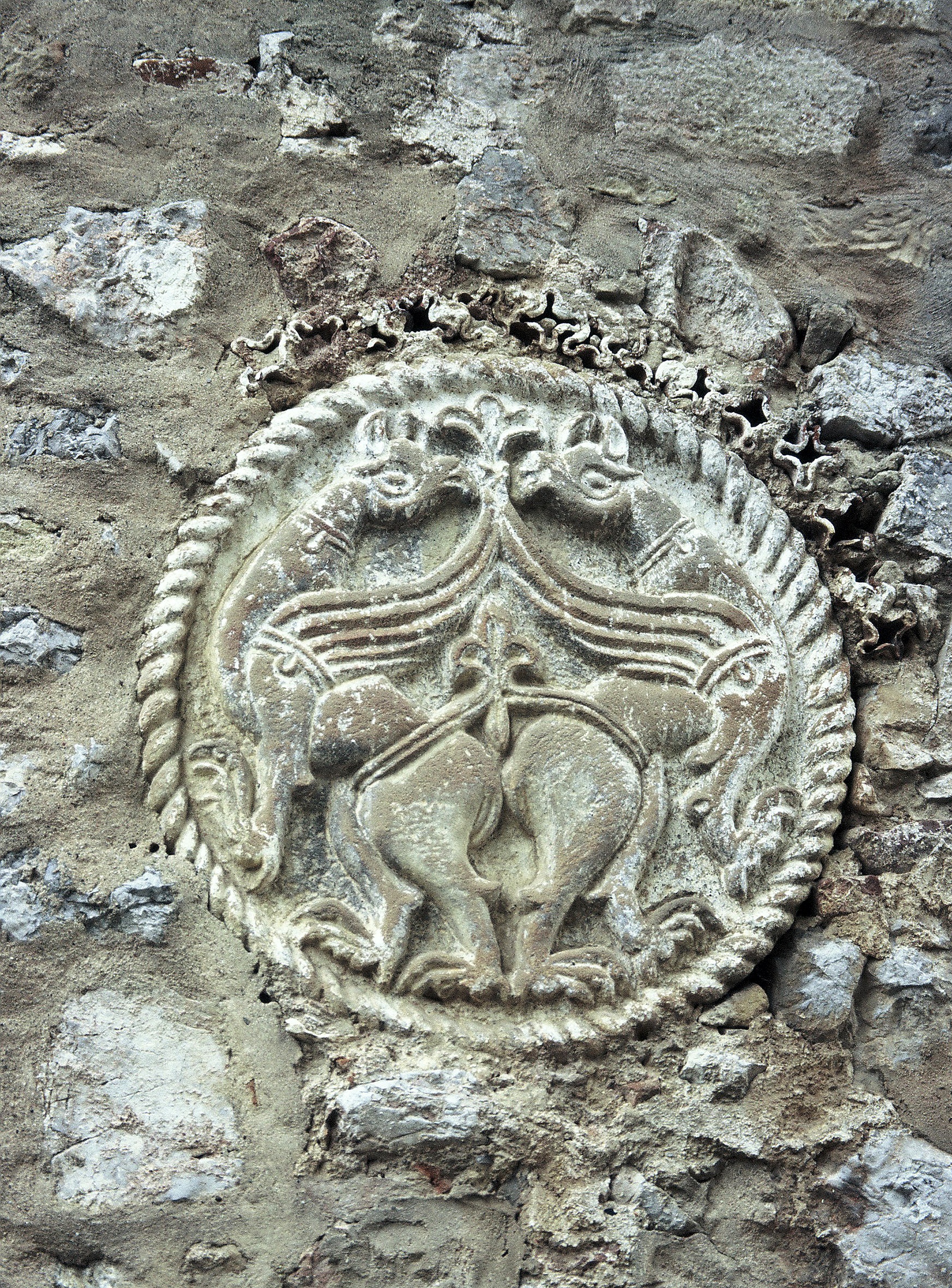 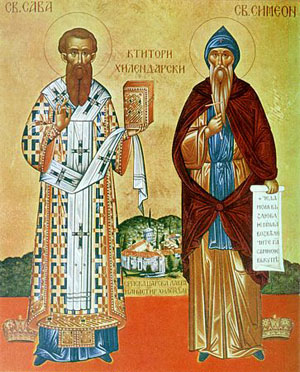 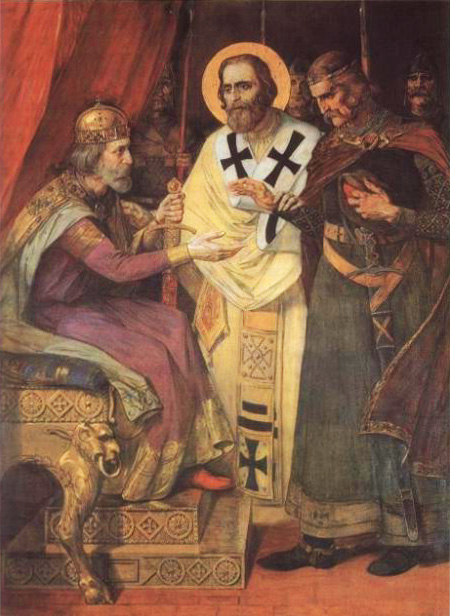 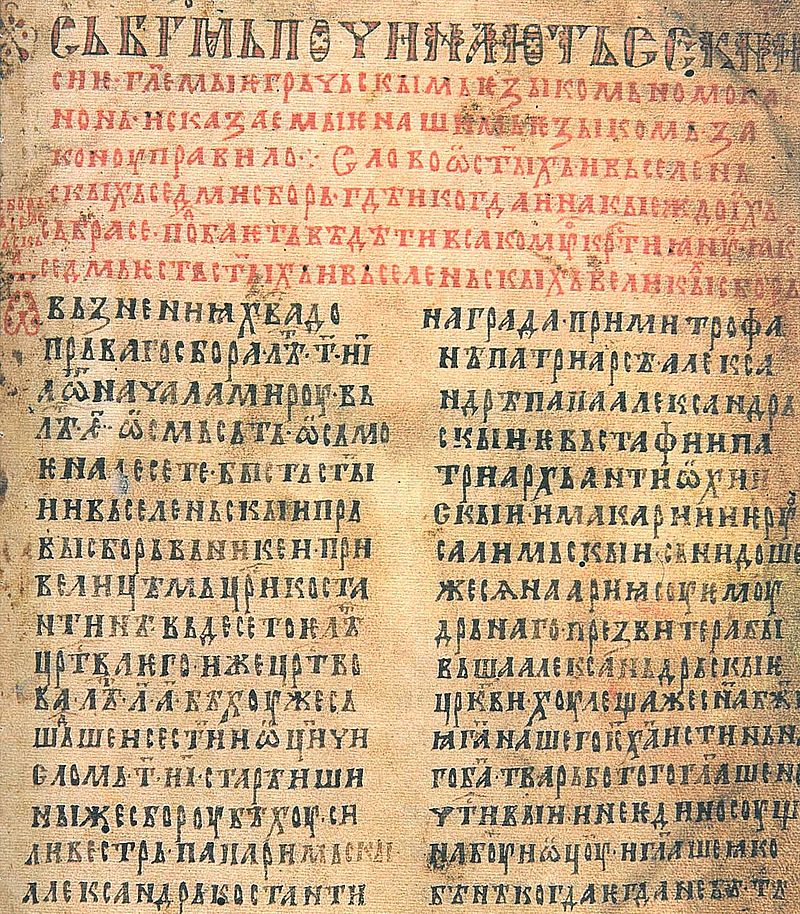 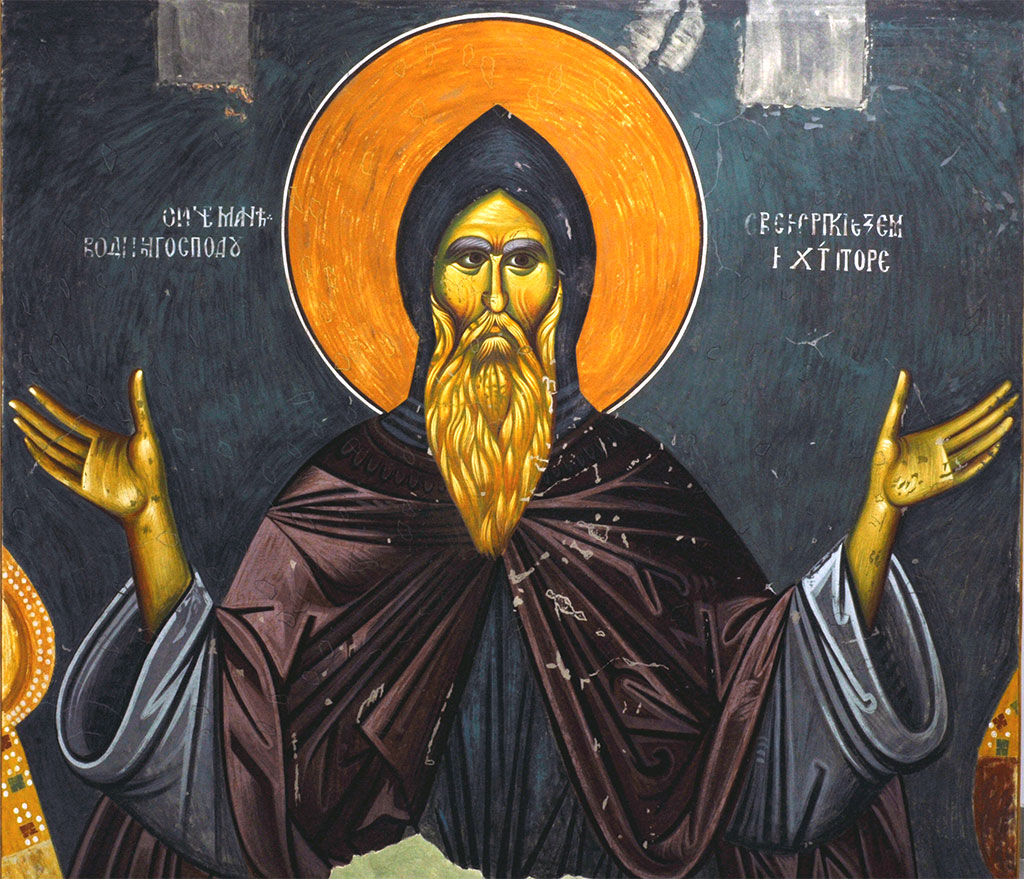 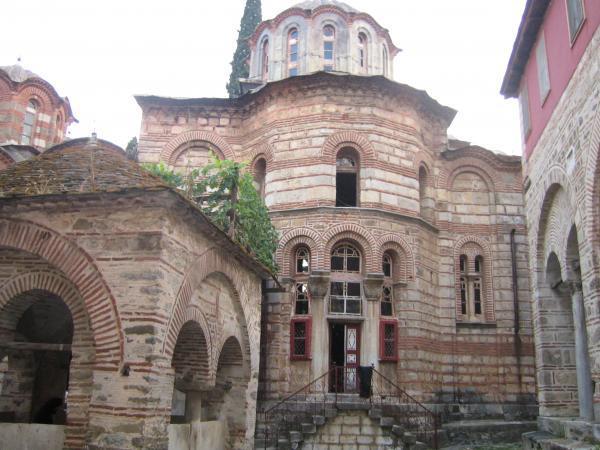 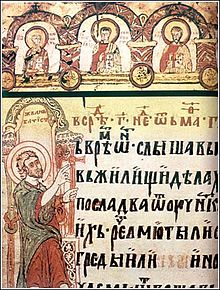 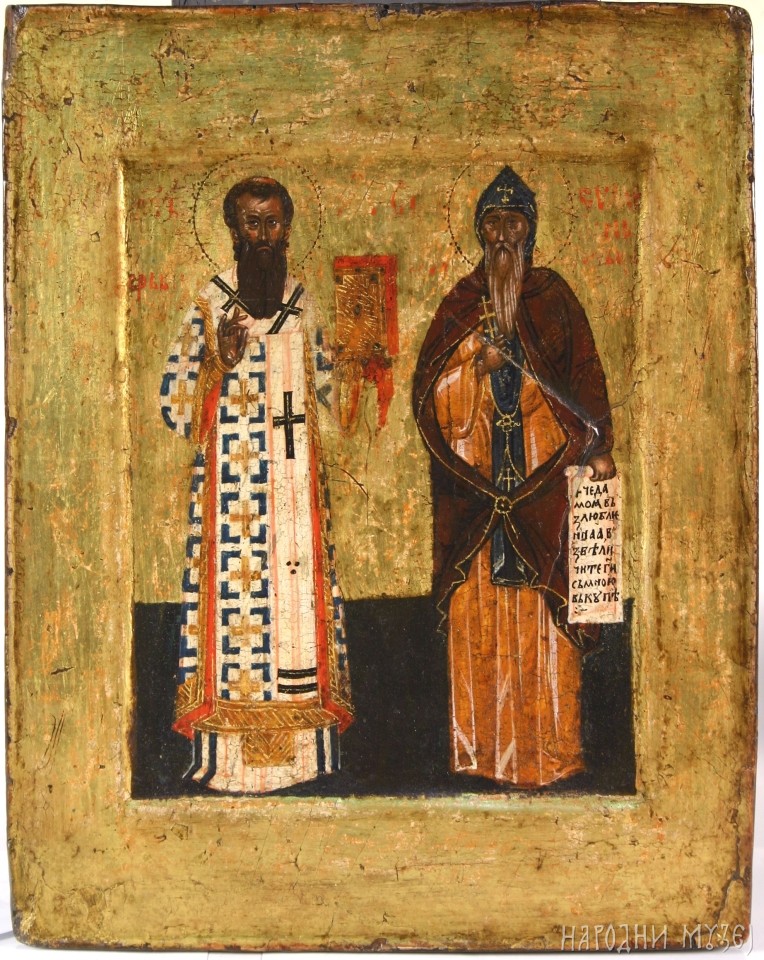 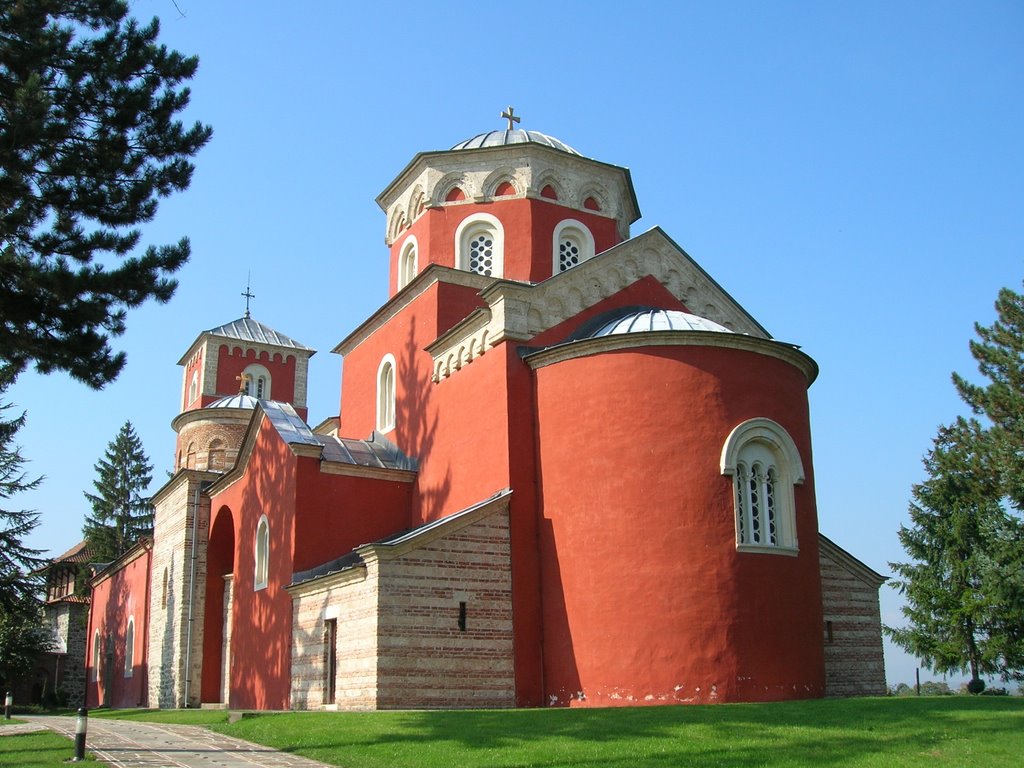 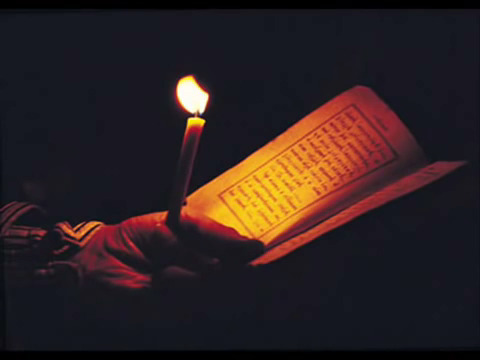 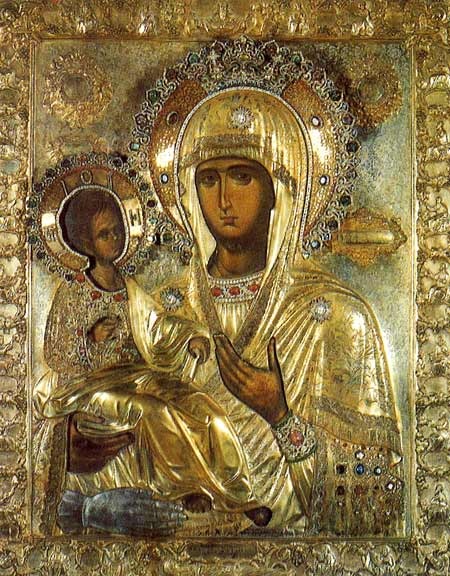 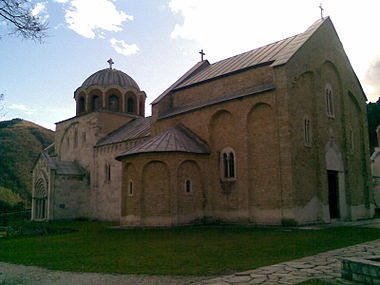 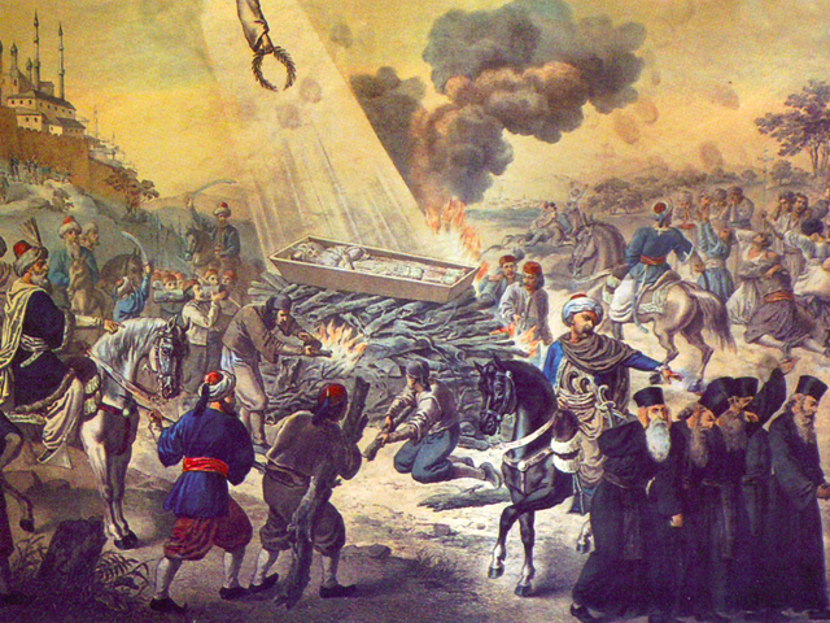 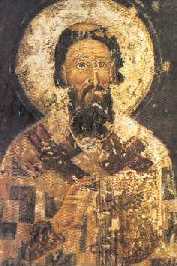 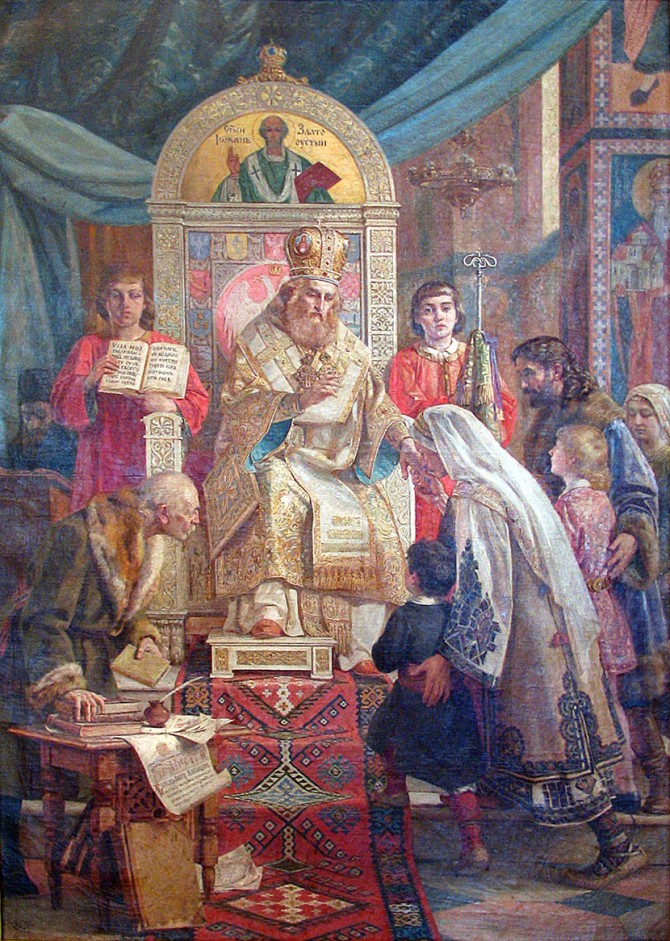 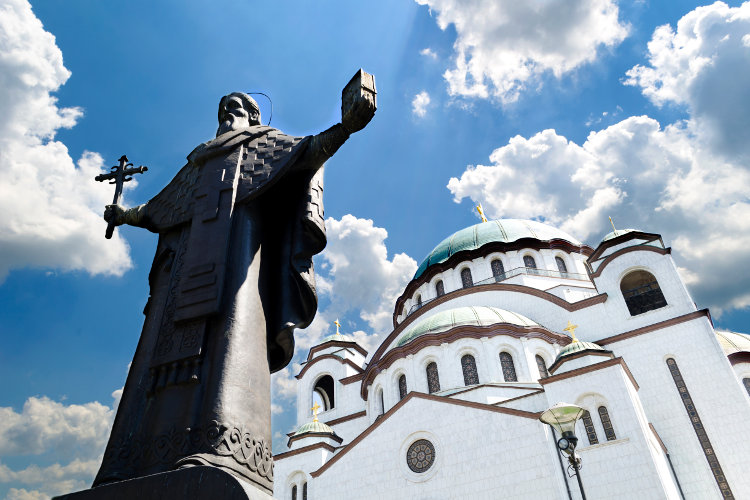 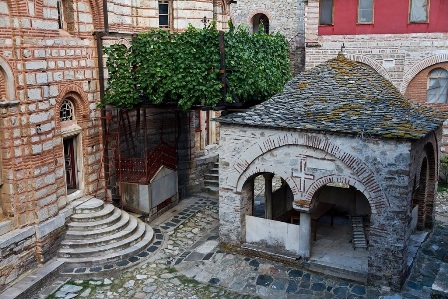 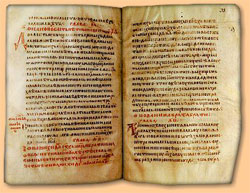 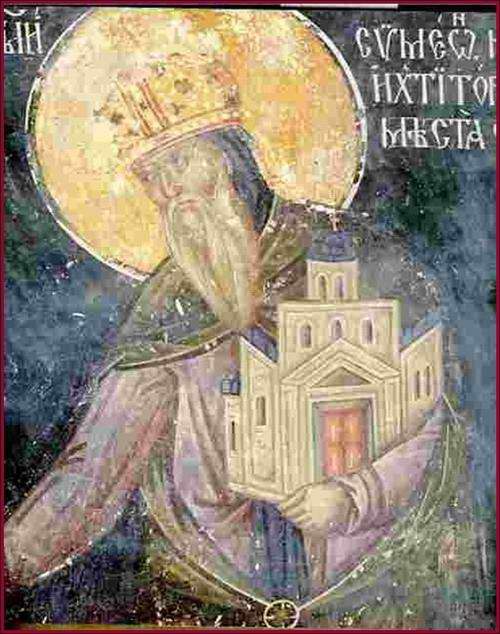 О, Господе, оче мој, како је велика Твоја сила, како је слатка Твоја љубав. Ти си ме водио од моје младости својом десном руком и хранио ме млеком и медом Твоје мудрости. Ја сам био само оруђе у Твојим рукама, у привођењу једног Твог народа Твоме небеском стаду. Сва добра која примих од Тебе, дадох другима и сада, последње добро, моју душу враћам у Твоје руке. Буди милостив мојој грешној души, о Христе мој Господе и однеси је да пребива са мојим оцем Симеоном.
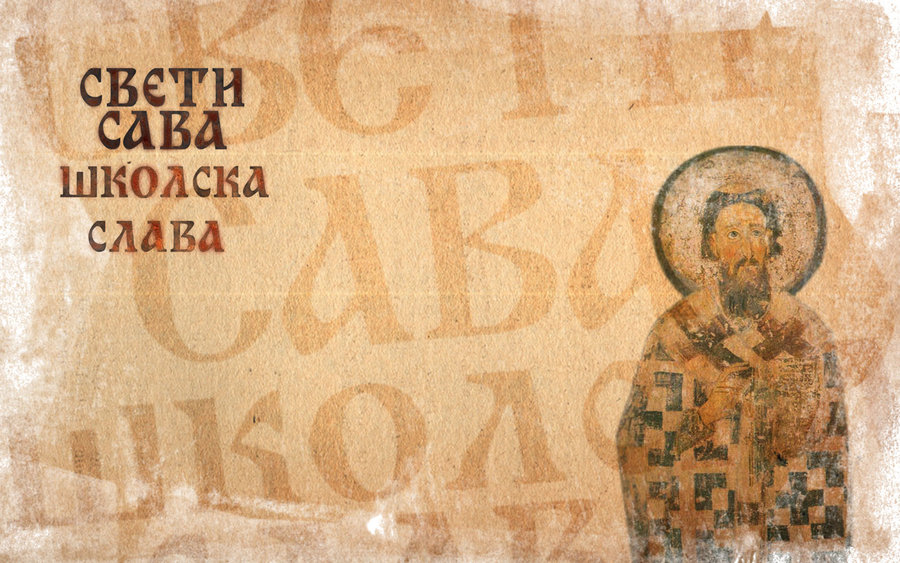 МАШИНСКА ШКОЛА
“РАДОЈЕ ДАКИЋ”
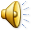